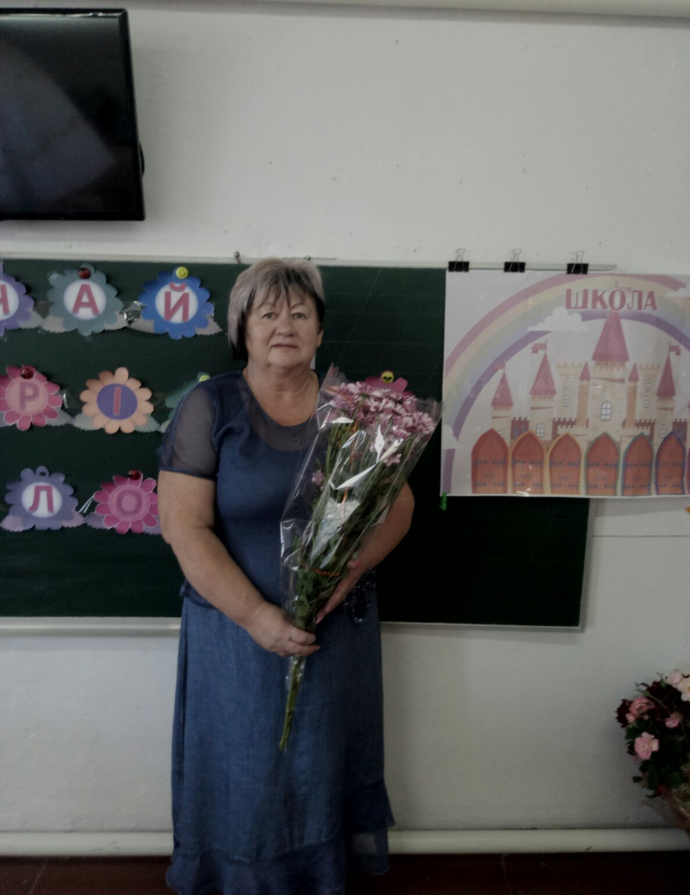 ПОРТФОЛІО
           вчителя початкових                     
       класів 
 
 Воскресенської ЗОШ І- ІІІ ступенів
       
Трофимчук Віри Степанівни
Відомості про себе
Відомості про себе
Підвищення  кваліфікації
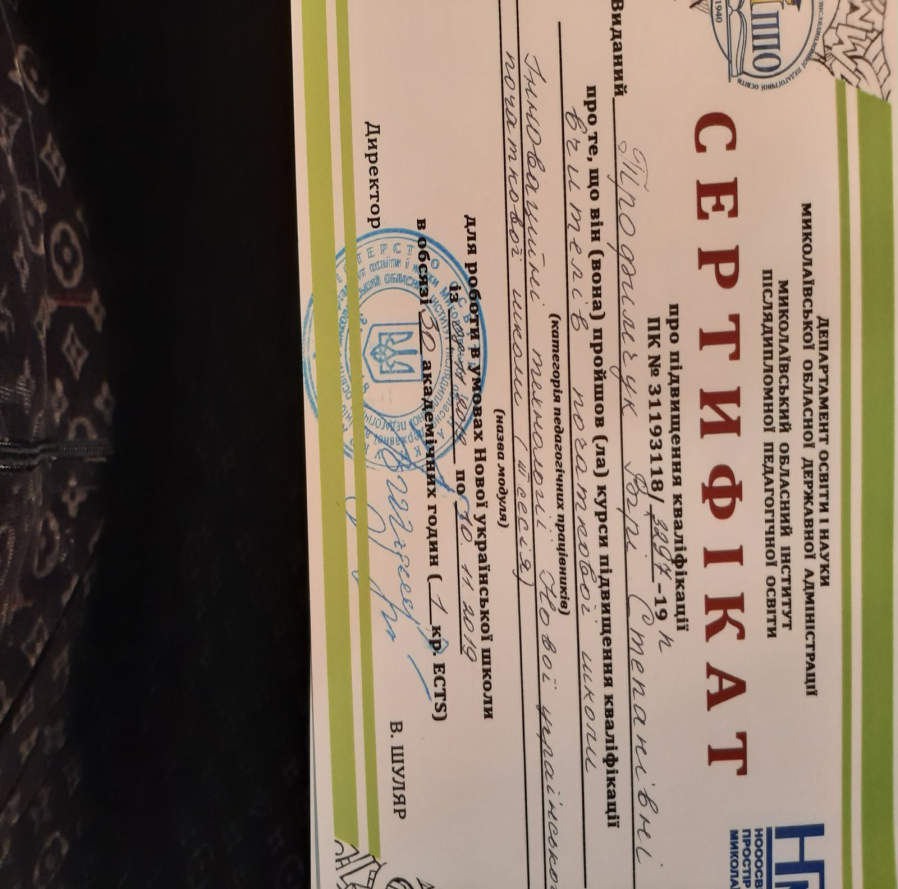 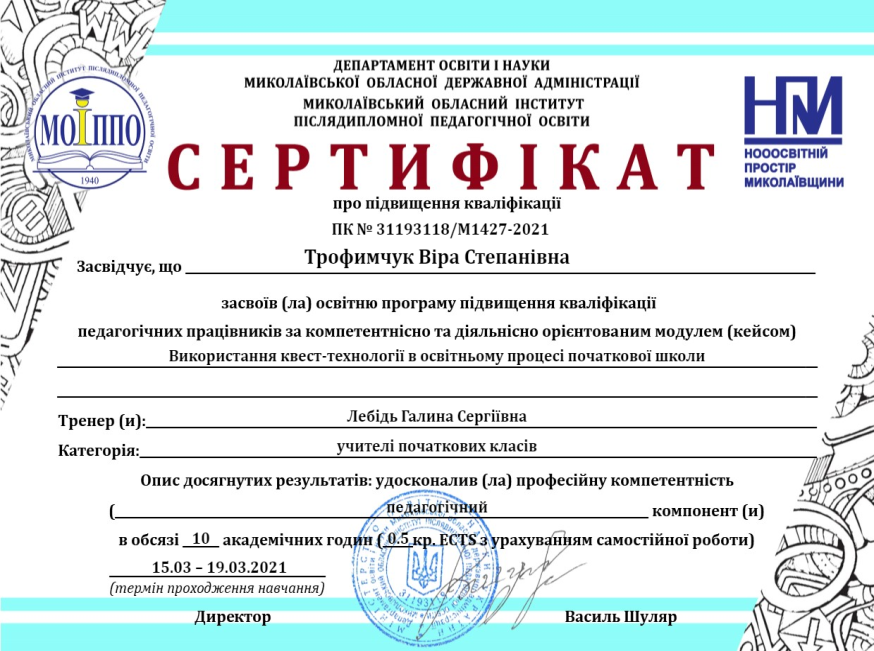 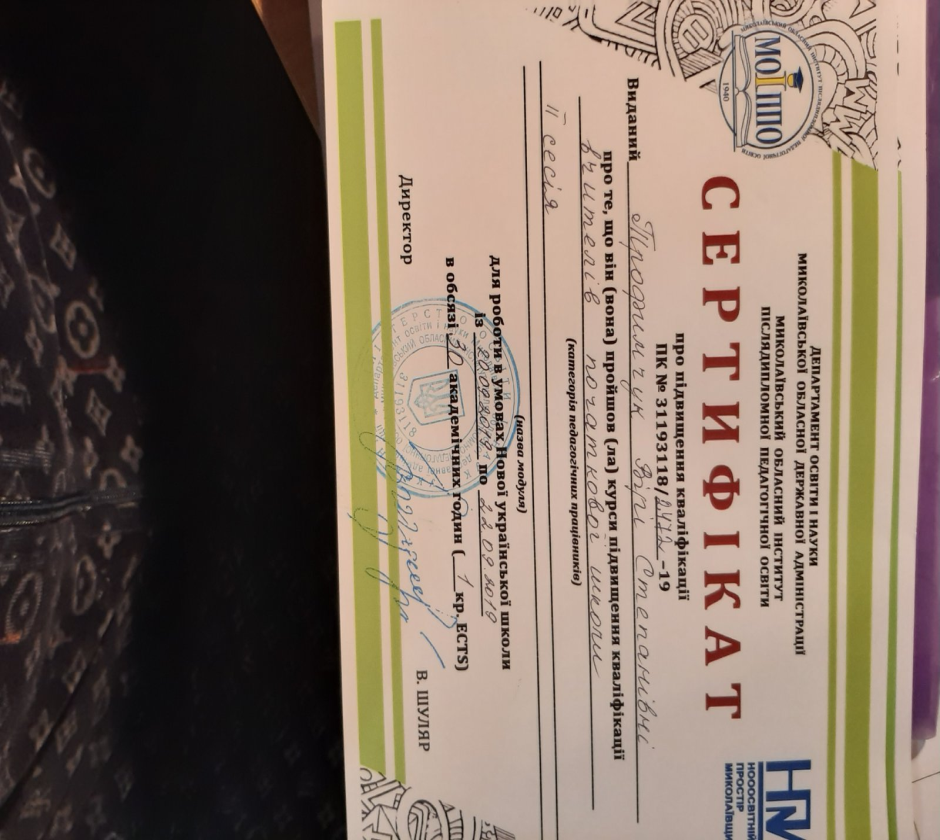 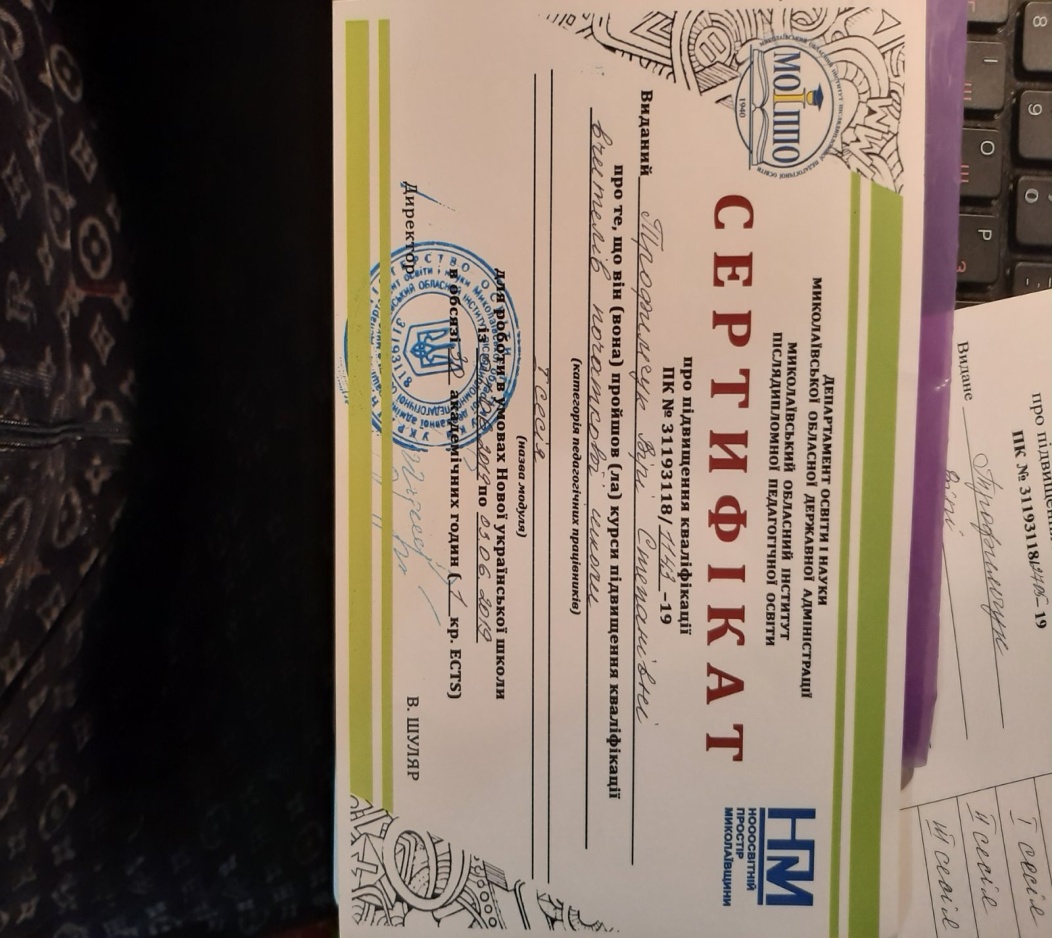 Життєве кредо
Щоб уникати помилок, 
треба набратися досвіду. 
Щоб набратися досвіду, 
треба робити помилки!
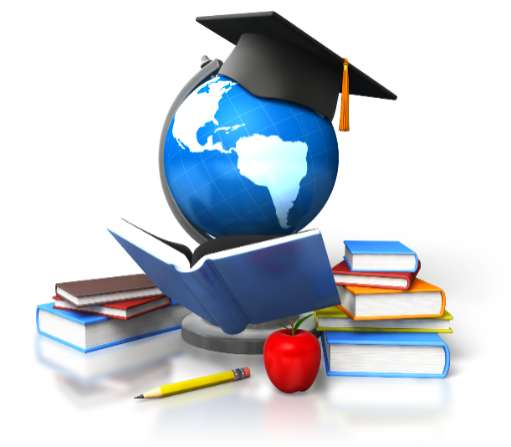 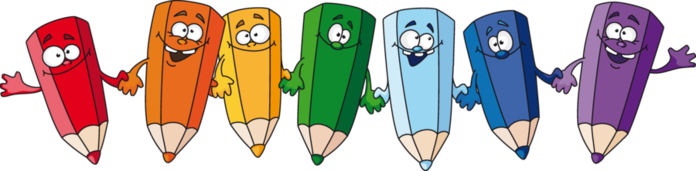 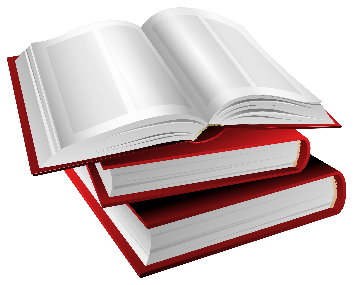 Педагогічне  кредо
Найважливіше у педагогічній діяльності – 
це гармонія
 у стосунках 
з учнями,
 їх батьками 
та колегами, постійний 
творчий пошук і самовдосконалення
Мої педагогічні принципи
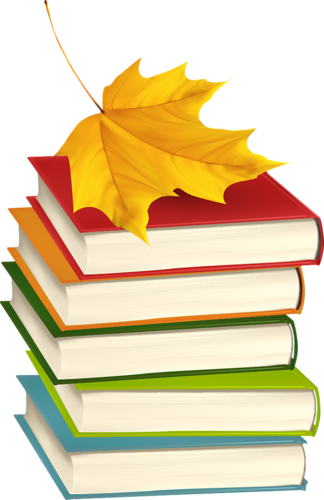 Проблема, над якою працюю:
Розвиток пізнаваоьної активності учнів як засіб формування ключових компетентностей
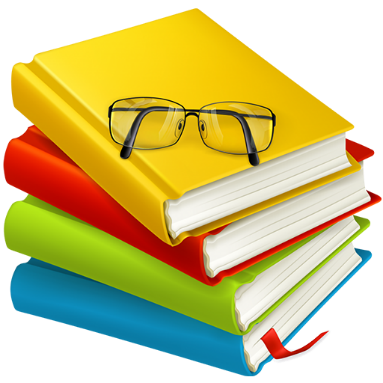 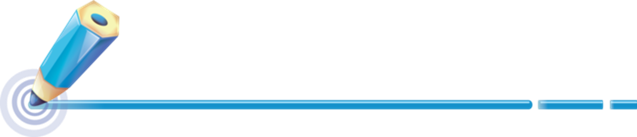 Система роботи над темою
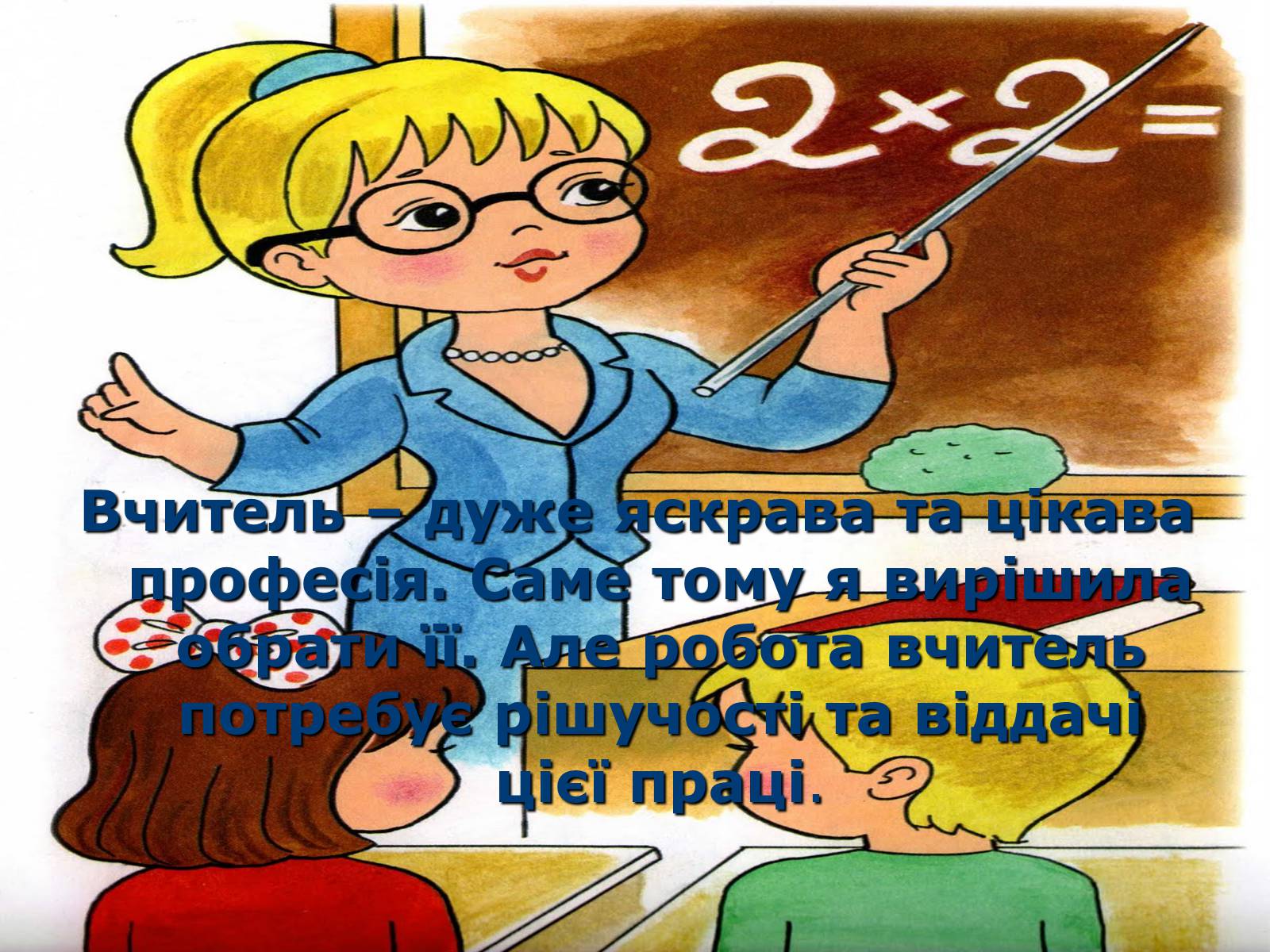 Фото
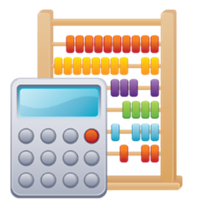 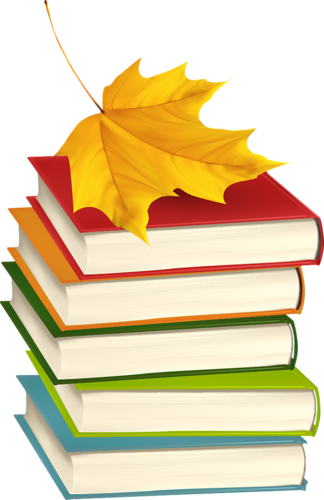 Схема 
професійної діяльності
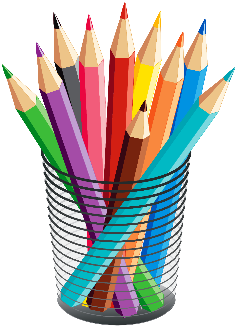 Методична робота
Навчальна робота
Позакласна робота
Індивідуальні бесіди

Робота з обдарованими дітьми


Робота з батьками
Методичні розробки уроків, заходів

Семінари, педради

Робота ШМО вчителів 

Самоосвіта
Урок


Стандартний   Нестандартний
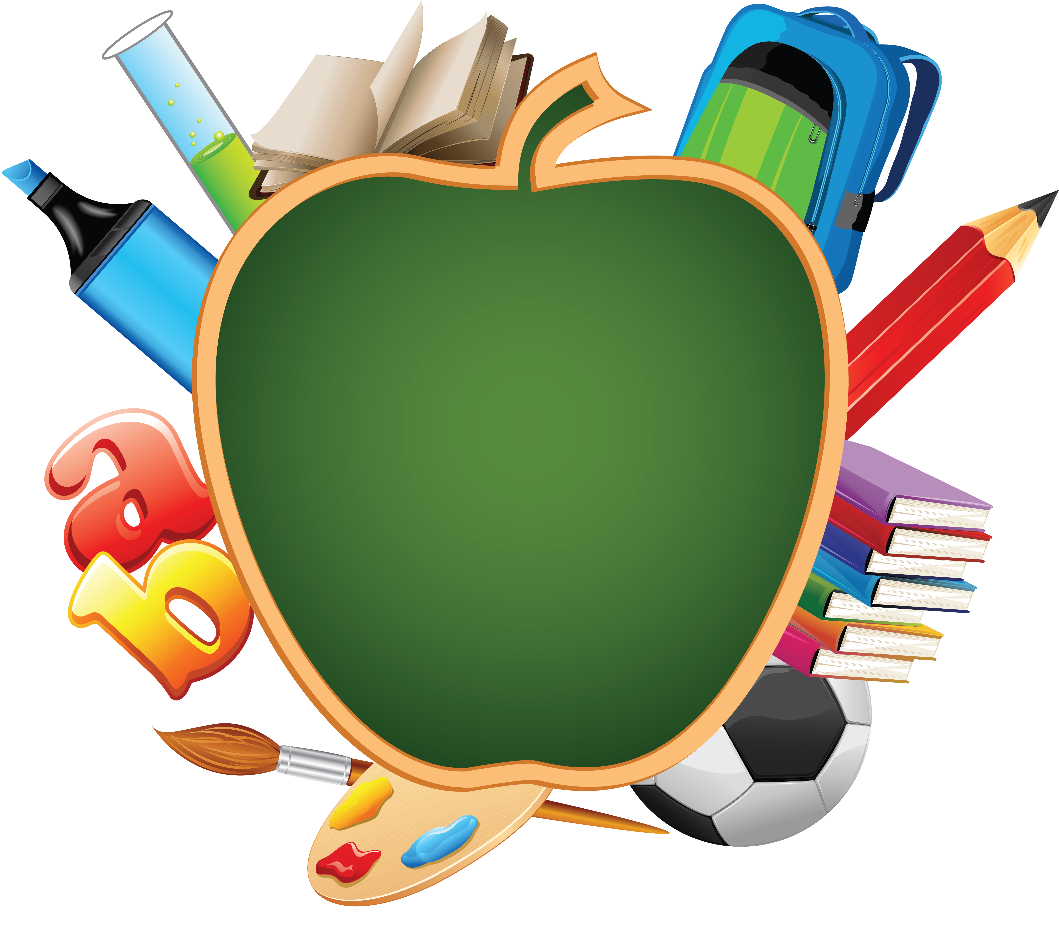 Інноваційні 
технології
Класифікація інтерактивних методів навчання
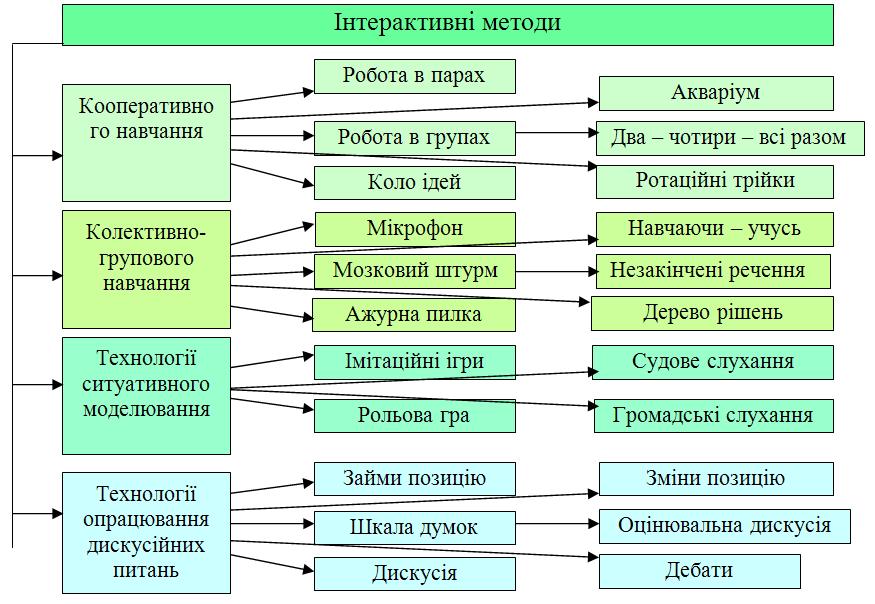 Девіз 
інтерактивного навчання:
Те, що я чую, я забуваю. 
Те, що я бачу й чую, я трохи пам’ятаю. 
Те, що я чую, бачу й обговорюю – я починаю розуміти. 
Коли я чую, бачу, обговорюю й роблю – я набуваю знань і навичок. 
Коли я передаю знання іншим, я стаю майстром.
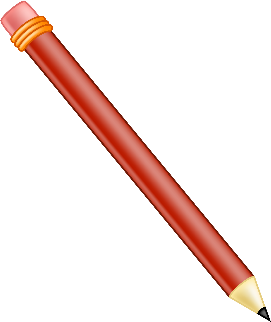 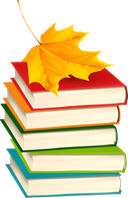 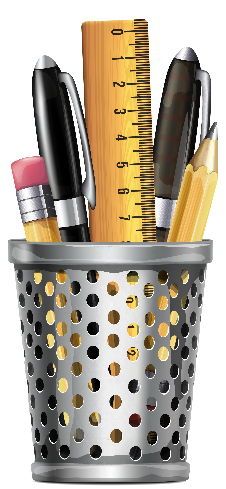 Результативність засвоєння матеріалу 
(порівняння методів навчання)
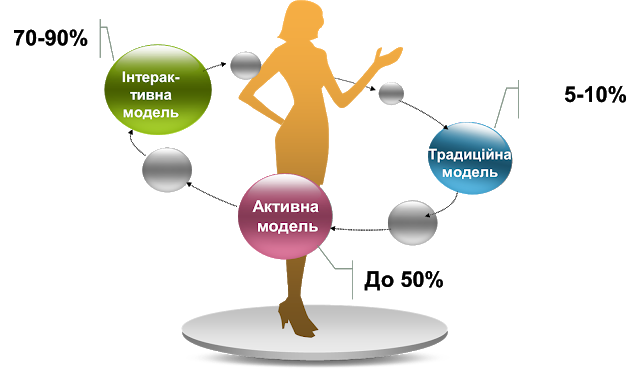 Модель інтерактивного навчання
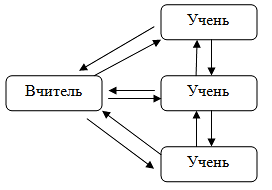 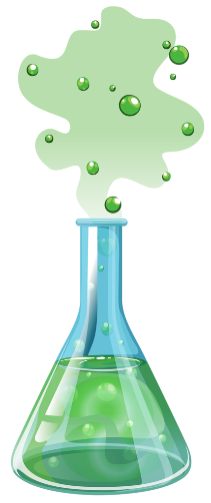 Інформаційно-комп’ютерні технології навчання
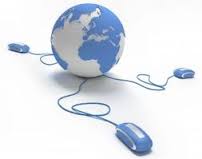 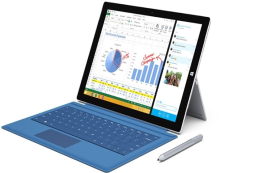 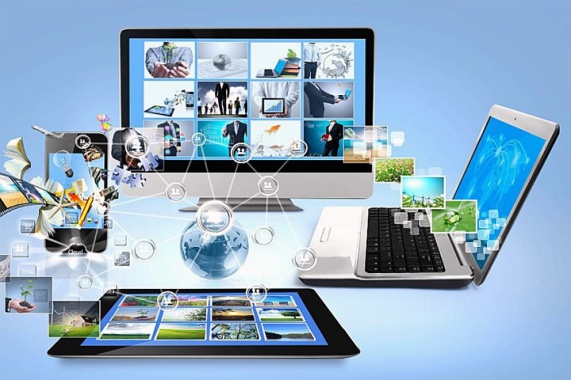 Технологія проектного навчання
монопроект
інформаційний
прикладний
міжпредметний
ознайомлення
рольовий
позапредметний
за 
предметною 
галуззю
творчий
за 
основною
 діяльністю
серед учнів класу
пошуковий
Типи 
навчальних 
проектів
за характером 
контакту
дослідження
за кількістю 
учасників
парний
серед учнів школи, 
міста, країни, світу
за
 тривалістю
індивідуальний
середньостроковий
груповий
короткостроковий
довгостроковий
Ігрові технології навчання
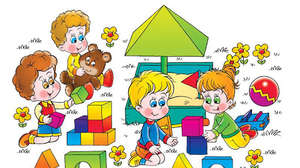 Третій зайвий 
Впіймай помилку і склади слово 
Впізнай мене 
Дешифрування
Розшифруй слово
Дидактичні картки
Морський бій
Знайди пару  
«Так чи ні?»
Фото
Фото
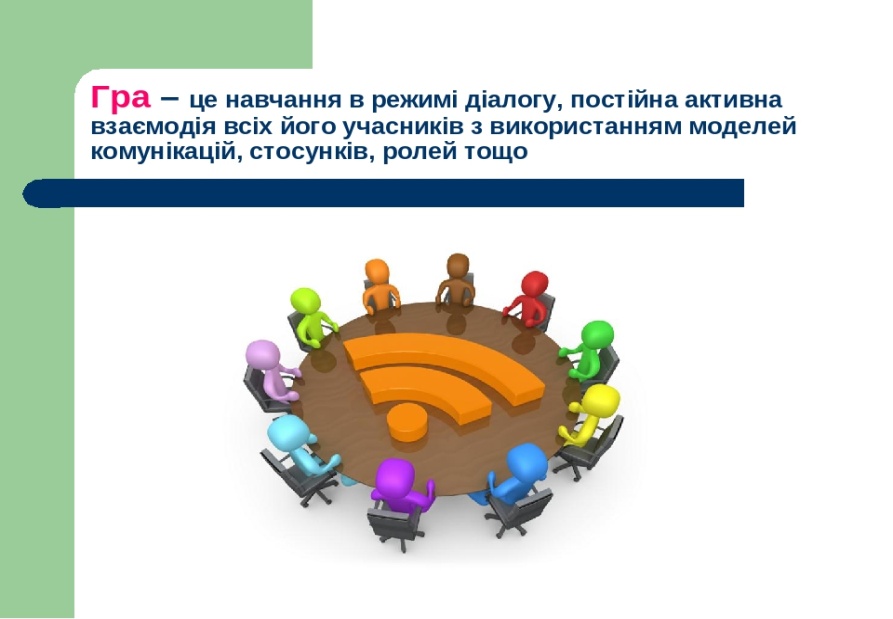 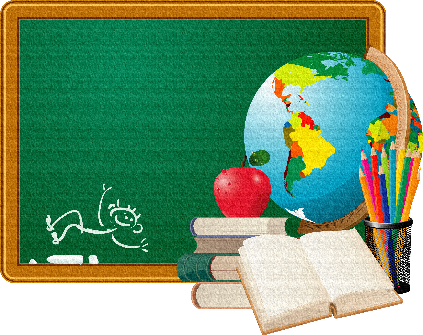 Технологія розвитку критичного мислення
Що ж таке критичне мислення? 
      Це процес аналізу, синтезування й обґрунтовування оцінки достовірності інформації; властивість сприймати ситуацію глобально, знаходити причини і альтернативи; здатність генерувати чи змінювати свою позицію на основі фактів й аргументів, коректно застосовувати отримані результати і приймати зважені рішення.
Методи та прийоми розвитку критичного мислення:
Кошик ідей
Асоціативний кущ
Фішбоун
Кубик Блума
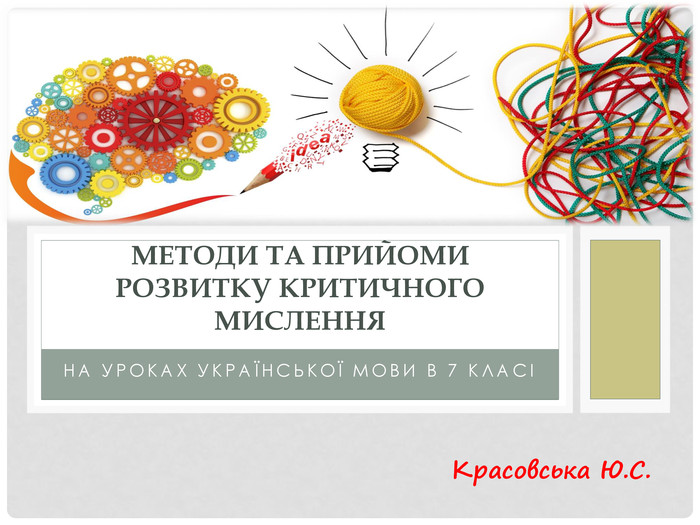 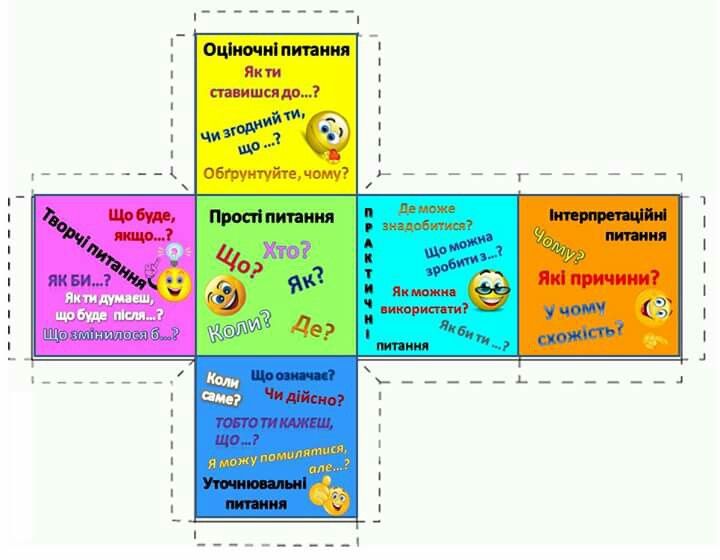 «Кубик Блума» – 
один із популярних практичних прийомів, що розвиває критичне мислення дітей.
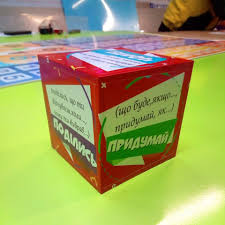 Фото
Фото
Фото
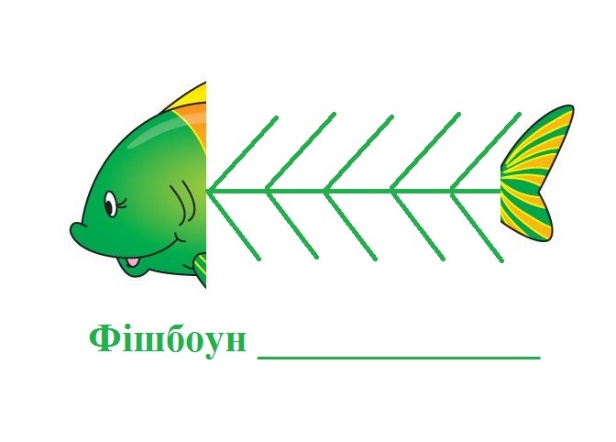 Fishbone –
 «Риб’яча кістка»
 або «Скелет риби»
Схема включає в себе чотири блоки:
голова – тема, проблема;
верхні кістки  – причини;
нижні кістки – наслідки;
хвіст – висновки.
Я - класний керівник
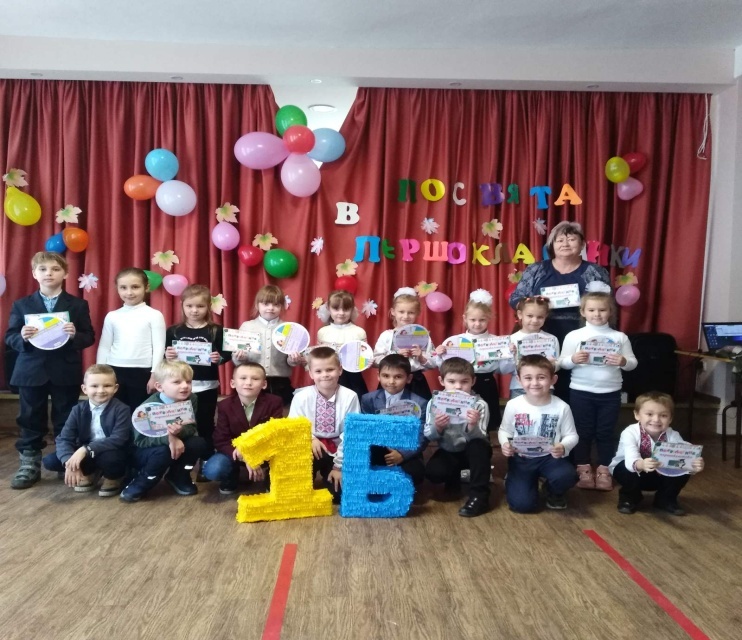 1
клас
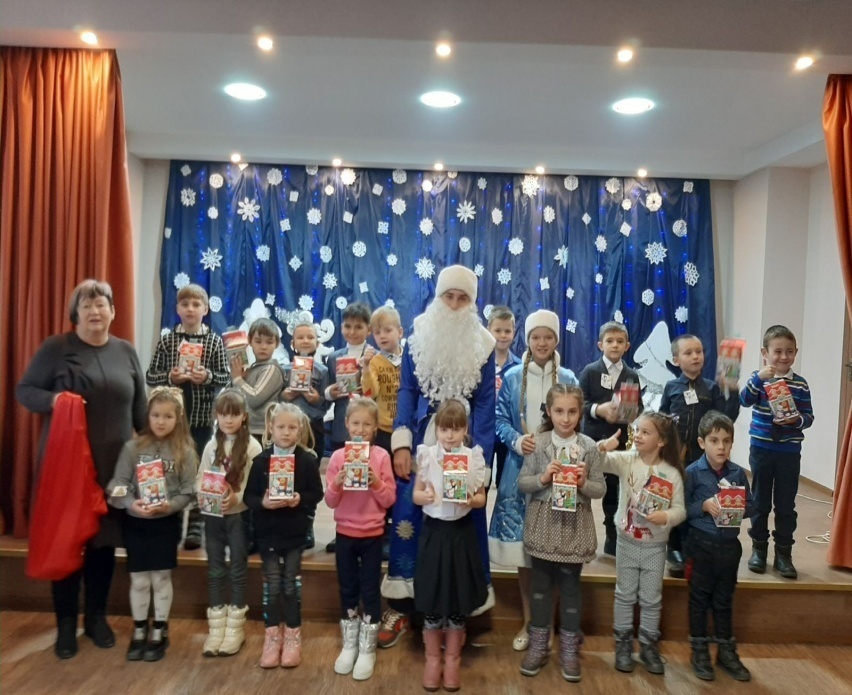 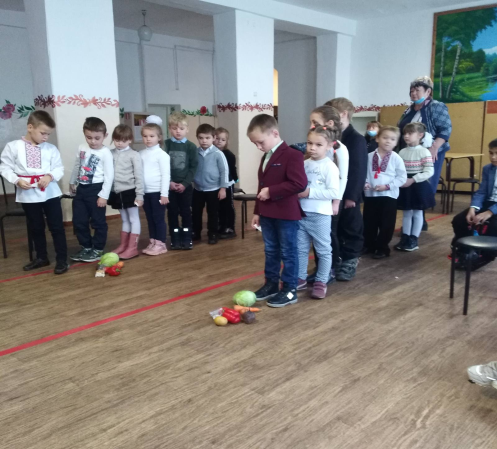 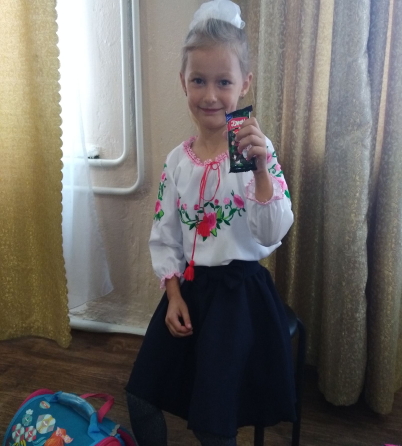 Фото
Фото
Для мене діти – це і щастя і турбота,
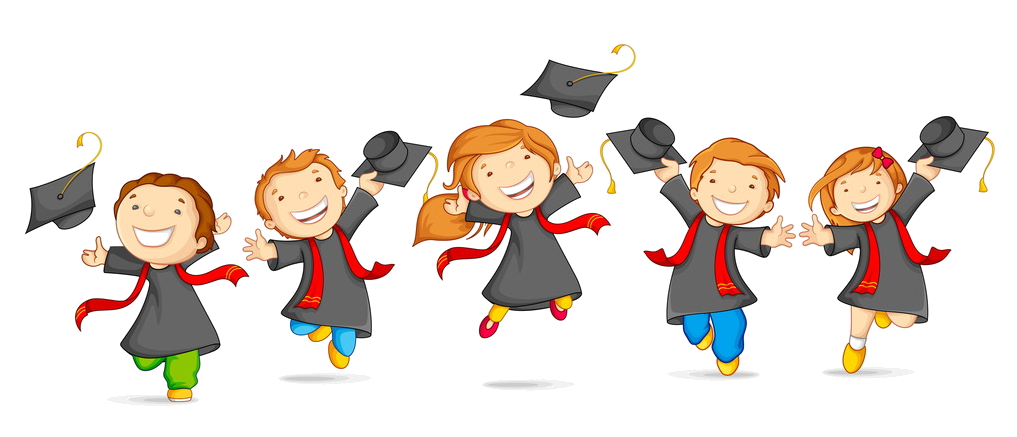 Відповідальність і тривога теж.
Без відпочинку й вихідних робота,
Любов така, яка немає меж!
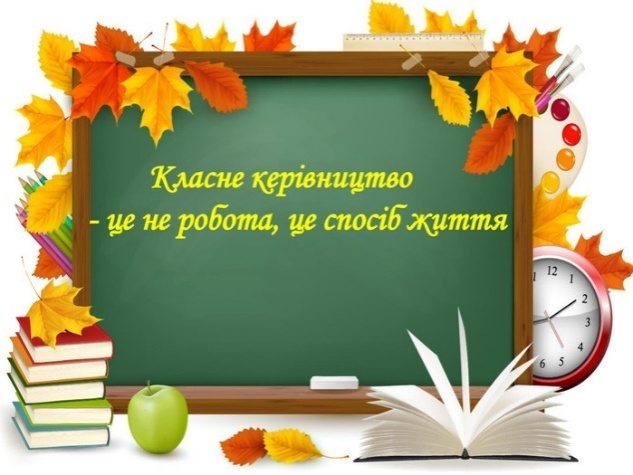 Мої плани на майбутнє
Працювати над розвитком пізнавальної активності учнів
Продовжувати впроваджувати у навчальний процес інноваційні методи навчання
Створити власний сайт для обміну досвіду з колегами та тісної співпраці з батьками
Удосконалювати власні методи викладання
Бажаю добра, здоров’я, успіхів у благородній справі на ниві освіти!
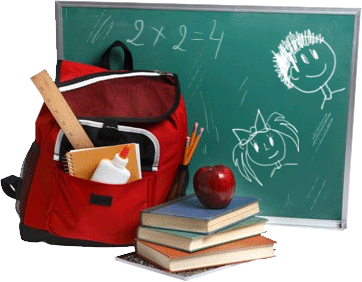